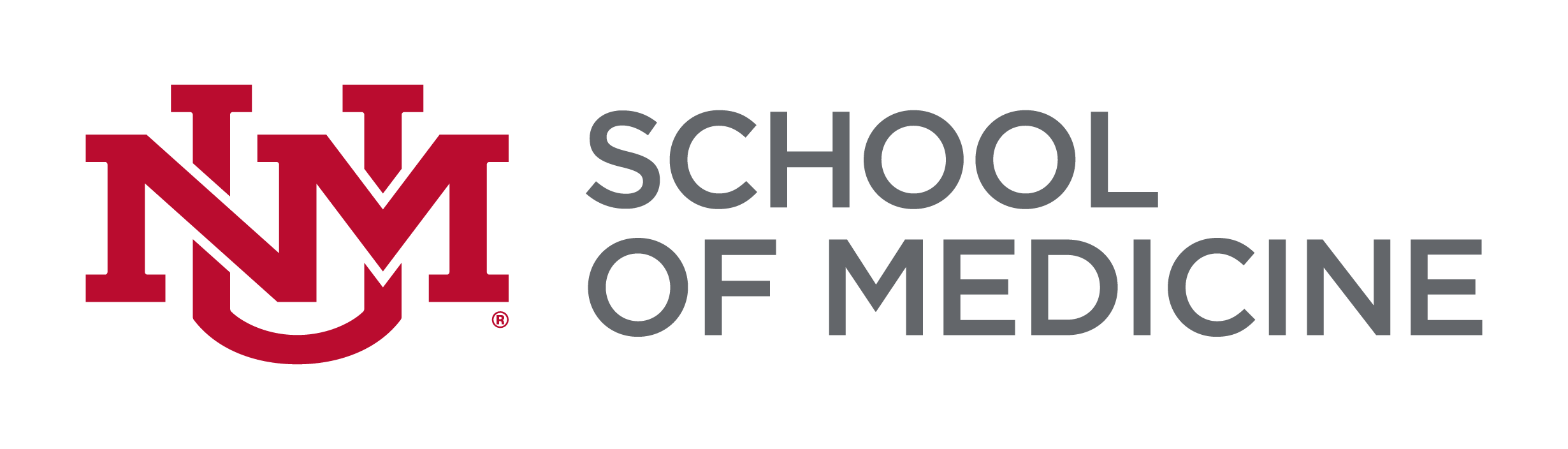 Family & Community Medicine/ presentation title
Presentation title
Subtitle